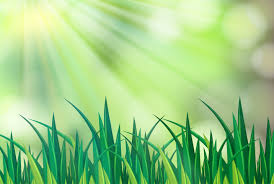 আজকের ক্লাসে সকলকে স্বাগত
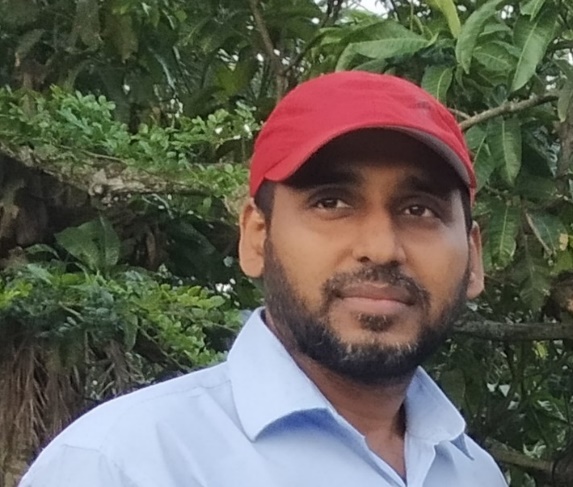 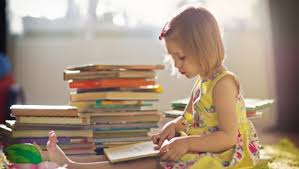 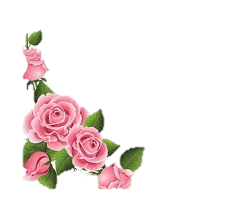 নিচের প্রশ্নগুলোর উত্তর বলার চেষ্টা করো
১। অ্যালুমিনিয়াম পরমানুতে কতটি নিউট্রণ ও কতটি প্রোটন আছে?
উত্তরঃ নিউট্রণ ১৪টি ও প্রোটণ ১৩টি
২। এগুলোর যোগফলকে  কি বলে ?
উত্তরঃভরসংখ্যা বা নিউক্লিয়ন সংখ্যা
৩। একটি পরমানুর কয় ধরনের ভর থাকে?
উত্তরঃ ২ ধরনের-যথা
 (১) প্রকৃত ভর ও (২) আপেক্ষিক পারমানবিক ভর
আজকের পাঠের বিষয়ঃ

আপেক্ষিক পারমানবিক ভর
এই পাঠ শেষে শিক্ষার্থীরা  যা যা শিখতে পারবে---
কোন মৌলের প্রকৃত ভর বা নিউক্লিয়াসের ভর বের
 করতে পারবে
 আপেক্ষিক পারমানবিক ভর কি তা বলতে পারবে
 বিভিন্ন উপায়ে  কোন মৌলের আপেক্ষিক পারমানবিক ভর বের করতে পারবে
মৌলের প্রকৃত ভর নির্ণয়
আমরা জানি, কোন মৌলের সমস্ত ভর নিউক্লিয়াসে থাকে। আর নিউক্লিয়াস গঠিত হয় প্রোটন ও নিউট্রন দ্বারা।
তাই একটি মৌলের মোট প্রোটনের ভর ও মোট নিউট্রনের ভরের সমষ্টিই হলো কোন মৌলের প্রকৃত ভর ?
কোন মৌলের প্রকৃত ভর / নিউক্লিয়াসে ভর / একটি পরমানুর ভর = ঐ মোলের মোট প্রোটনের ভর  + ঐ মৌলের মোট নিউট্রনের ভর
সোডিয়ামের প্রকৃত ভর নির্ণয়
আপেক্ষিক পারমানবিক ভর
আপেক্ষিক পারমানবিক ভর নির্ণয়ের বিভিন্ন উপায়ঃ
১ম উপায়ঃ
কোন মৌলের প্রোটন ও নিউট্রণ সংখ্যা দেয়া থাকলে উহাদের যোগফলই হবে ঐ মৌলের আপেক্ষিক পারমানবিক ভর।
অর্থাৎ আপেক্ষিক পারমানবিক ভর = প্রদত্ত মৌলের প্রোটন সংখ্যা + প্রদত্ত মৌলের নিউট্রন সংখ্যা
উদাহরণ স্বরুপ- ক  একটি মৌল যার প্রোটন ও নিউট্রণ সংখ্যা যথাক্রমে ৯ ও ১০। ক এর আপেক্ষিক পারমানবিক ভর কত ?
অতএব, ক এর আপেক্ষিক পারমানবিক ভর = ৯ + ১০ =১৯
কোন মৌলের প্রকৃত ভর/নিউক্লিয়াসের ভর/একটি পরমানুর ভর হতেঃ
২য় উপায়ঃ
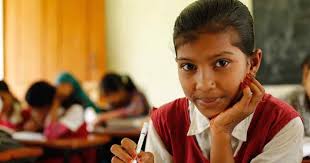 একক কাজ
কোন মৌলের আইসোটোপের শতকরা পরিমান হতে
৩য় উপায়
এখানে ,  p ও  q হলো প্রদত্ত মৌলের আইসোটোপের ভর এবং m ও n হলো আইসোটোপের শতকরা পরিমান
সমস্যাঃ
অক্সিজেনের তিনটি আইসোটোপ 16O, 17O,18O যথাক্রমে  এবং  প্রকৃতিতে এদের পর্যাপ্ততার / শতকরা পরিমান যথাক্রমে 90% , 7% ও 3%। অক্সিজেনের আপেক্ষিক পারমানবিক ভর কত?
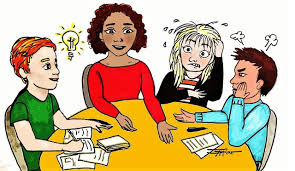 ১
২
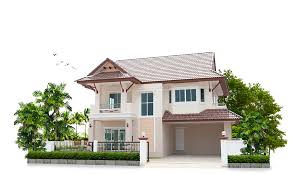 ক্লোরিনের দুটি আইসোটোপ ক্লোরিন-৩৫ ও ক্লোরিণ-৩৭ । এদের শতকরা পরিমান যথাক্রমে ৭৫% ও ১৫% হলে  ক্লোরিনের গড় আপেক্ষিক পারমানবিক ভর বের কর
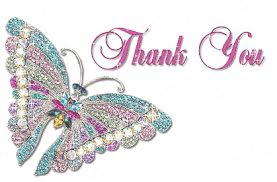